«Управление пониманием учебного материала на уроках математики - необходимое условие повышения качества образовательных результатов учащихся»
Павелкин Владимир Николаевич, к. ф.-м. н., ведущий научный сотрудник отдела СФГОС ИРО ПК, г. Пермь, 89641875538, pnvin@yandex.ru
Проект «Образовательный лифт»Группы учителей математики
Цель проекта в Пермском крае:
обеспечение учебной успешности каждого ребенка в соответствии с его потребностями и возможностями, независимо от места жительства и социально-экономического статуса семьи, сокращение разрыва в качестве образования между наиболее и наименее успешными школами и создание механизмов реализации потенциала образования как социального лифта.
Результаты проекта:
Учителя узнают
методику организации эффективной помощи учащимся в подготовке к ГИА по математике;
методику повышения образовательной мотивации при подготовке к ГИА по математике;
принципы управления пониманием на занятиях по математике.
Приобретут начальные умения по использованию этих методик в своих выпускных классах при подготовке к ГИА по математике.
Задание № 1
Провести анкетирование учащихся своего выпускного (или предвыпускного) класса.
Проанализировать результаты анкетирования с целью определения наиболее оптимальной и эффективной индивидуальной/групповой стратегии подготовки к ГИА (ОГЭ или ЕГЭ).
Провести входное тестирование при помощи КИМов ОГЭ или ЕГЭ.
Проанализировать результаты входного тестирования и результаты промежуточного контроля по рабочей программе (оценки в журнале по темам кодификатора ОГЭ или ЕГЭ), выделить проблемные элементы содержания для каждого учащегося.
На основании результатов тестирования и анкетирования провести разбиение учащихся на группы с целью наиболее эффективной подготовки к ГИА.
Сдать руководителю группы участников проекта отчет об анкетировании, диагностике и делении на группы одного класса.
Выполнение задания 1. Группа 1, руководитель В.Н.Павелкин
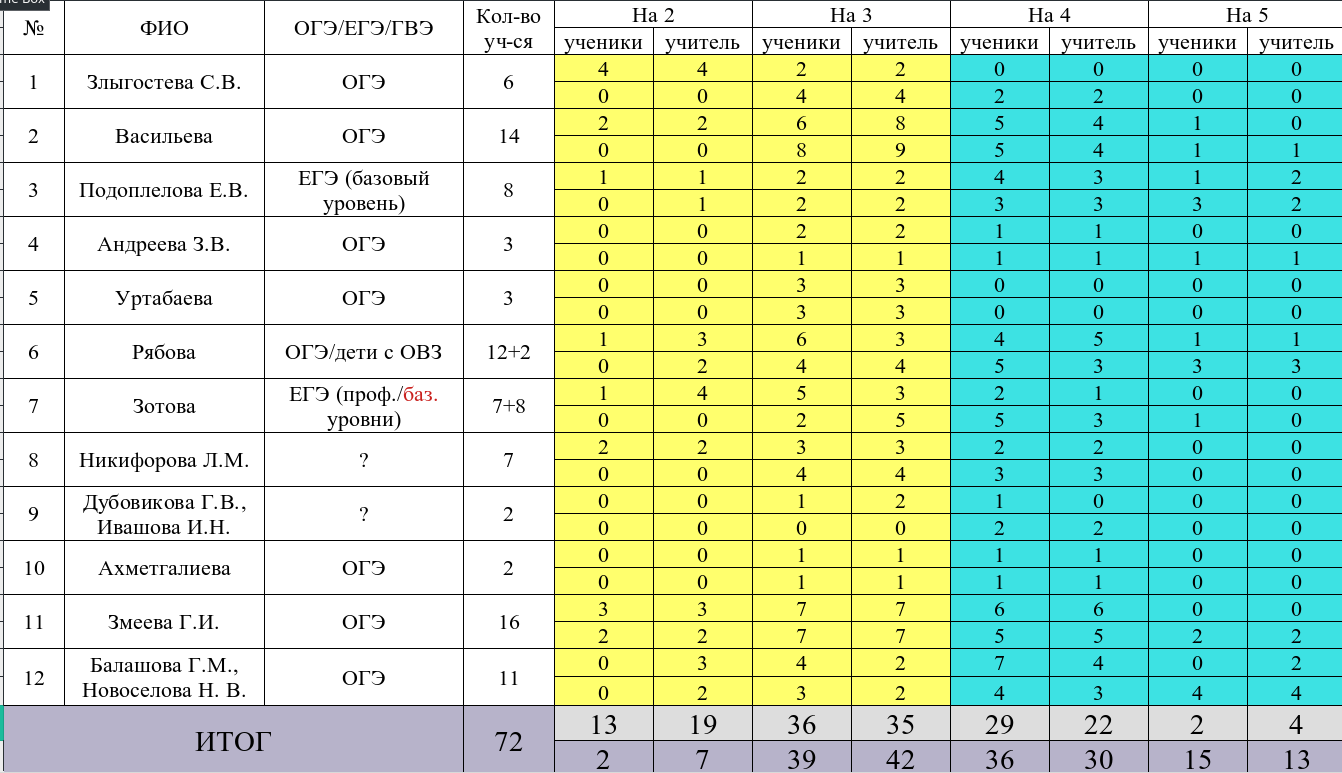 30.08.2021
4
Выполнение задания 1. Группа 2, руководитель Г.Г.Шеремет
Задание № 2
Создать целевые группы с учетом мнения учащихся, но опираясь на свое суждение по поводу их возможностей и результатов контролей.
Для каждой группы составить программу подготовки к ГИА по математике с распределением часов (16 часов – минимум).
Провести одно отчетное занятие по программе, для тех, у кого много учащихся, способных сдать только на 2 или на 3, необходимо провести это занятие по технологии «Не 2 на ОГЭ». 
Написать отчет о проведенном занятии, требования к отчету вышлю позже.
В отчет о выполнении задания 2 должны войти 3 файла
Списки групп с отметкой о предполагаемой оценке для каждого ученика.
Почасовая программа для каждой группы.
Отчет о проведенном занятии.
Выполнение задания 2. Группа 1, руководитель В.Н.Павелкин
Выполнение задания 2. Группа 2, руководитель Г.Г.Шеремет
«Понимание математического материала – ключевой образовательный результат, соответствующий ФГОС. Деятельностные технологии его достижения»
А. И. Герцен: «Понять предмет,— значит раскрыть необходимость его содержания, оправдать его бытие, его развитие»
Сущность понятия «понимание»
Понимание представляет собой раскрытие реально существующих, существенных связей предметов и явлений объективной действительности.
Понимание  – мыслительный процесс, направленный на выявление существенных свойств предметов и явлений действительности, познаваемых в чувственном и теоретическом опыте человека.
Сущность понятия «понимание»
Точки развития и роста человека и культуры как раз и находятся в пространстве понимания / непонимания. В этой же точке находится и движущая сила развития знаний.
А. А. Потебня: «Всякое понимание есть непонимание». Для того, чтобы понять, нужно осознать, ощутить свое непонимание.
Психологическая сущность понимания, согласно Бахтину, состоит в превращении чужого, например слова, в «свое-чужое».
Сущность понятия «понимание»
В принципе обучение, творчество и понимание — это синонимы. Их дифференциация связана с неудовлетворительной организацией обучения (а возможно, и всей человеческой деятельности), которое может быть, например, ориентировано на запоминание и повторение, даже на зубрежку, а не на понимание.
Сущность понятия «понимание»
Понимание – это включение нового знания в прежний опыт, установление связей между новой информацией и тем, что уже известно человеку. 
Главное, что должен понять учащийся – как он должен действовать в соответствии с новым знанием
Уровни понимания:
умеет действовать по заданному алгоритму;
умеет действовать в измененной ситуации;
умеет действовать в новой ситуации.
Сущность понятия «понимание»
Один из основоположников СДПО Сергей Леонидович Рубинштейн писал:
«Всякий мыслительный процесс является по своему внутреннему строению действием, направленным на разрешение определенной задачи. 
Задача эта заключает в себе цель для мыслительной деятельности индивида, соотнесенную с условиями, которыми она задана. 
Начальным моментом мыслительного процесса обычно является проблемная ситуация. 
Мыслить человек начинает, когда у него появляется потребность что-то понять. 
Мышление обычно начинается с проблемы или вопроса, с удивления или недоумения, с противоречия».
Сущность понятия «понимание»
Потребность понять некоторый объект актуализирует процессы понимания, будят нашу мысль, придает ей определенную целенаправленность. Мы думаем, чтобы понять то, что для нас непонятно.
Процессы понимания – это и есть процессы мышления. Нет никаких оснований отделять понимание от мышления, рассматривать его как самостоятельный процесс.
Как результат, понимание является целью, на которую направлена работа нашей мысли.
Понимание = Развитие мышления
Наиболее интенсивное развитие мышления происходит в процессе построения понимания предметного материала.
Если нет понимания, то развитие минимально.
Основная проблема преподавания математики в школе
Основная проблема преподавания математики в школе – это отсутствие понимания теоретического содержания у большинства школьников.
Вопрос: что же остается в головах у непонимающих школьников после урока математики?
«Вне понимания усвоение каких-либо знаний и способов деятельности не представляет собой почти никакой ценности ни для самих детей, ни для общества, в котором эти дети через какое-то время будут основными носителями культуры, обеспечивающими его развитие.»   Е.М.Бершадский
Ключевая цель образования
Центральной проблемой обучения является поиск таких методов, форм и приемов обучения, которые, прежде всего, направлены на достижение учеником понимания изучаемого им учебного материала.
О понимании в учебниках педагогики
Можно ожидать, что выше была высказана совершенно банальная и очевидная точка зрения, которая безусловно разделяется всеми представителями педагогической науки. 
Это далеко не так. Можно долго и безуспешно штудировать современные учебники педагогики, пытаясь отыскать среди множества прекрасных и возвышенных целей образования задачу проектирования такого учебного процесса, который обеспечивал бы понимание учениками изучаемого предметного содержания.
Уровень понимания не рассматривается всем педагогическим сообществом как обязательный этап в процессе обучения детей. 
 Понятие понимания как педагогической категории в этих изданиях отсутствует.
О понимании в учебниках педагогики
1. Педагогическая наука не рассматривает понимание как обязательный этап в процессе присвоения учащимися учебной информации;
2. Понимание не определено как педагогическая категория, не выделены существенные признаки этого понятия, не определено его место в структуре учебного познания; 
3. Понимание не определено операционально как объект наблюдения, т. е. не выделена система действий учащегося, которые служат объективными индикаторами понимания ими учебной информации; 
4. Не разработана система заданий для диагностики уровня понимания учащимися учебной информации.
ФГОС направлен на обеспечение
формирования российской гражданской идентичности обучающихся; 
единства образовательного пространства Российской Федерации; сохранения и развития культурного разнообразия и языкового наследия многонационального народа Российской Федерации, реализации права на изучение родного языка, возможности получения основного общего образования на родном языке, овладения духовными ценностями и культурой многонационального народа России;
доступности получения качественного основного общего образования; 
преемственности основных образовательных программ начального общего, основного общего, среднего (полного) общего, профессионального образования;
ФГОС направлен на обеспечение
духовно-нравственного развития, воспитания обучающихся и сохранения их здоровья; 
развития государственно-общественного управления в образовании;  
формирования содержательно-критериальной основы оценки результатов освоения обучающимися основной образовательной программы основного общего образования, деятельности педагогических работников, образовательных учреждений, функционирования системы образования в целом; 
условий создания социальной ситуации развития обучающихся, обеспечивающей их социальную самоидентификацию посредством личностно значимой деятельности
ФГОС
Нигде явно не указано развитие интеллекта обучаемого, его мышления в качестве цели общего образования. 
Нет цели научить детей думать. То есть нет необходимости в умных выпускниках: развитие личности, эмоциональной сферы, гражданской идентичности и т.д. – это очень хорошо, но это не главное, школа прежде всего должна учить детей думать, строить свое понимание закономерностей процессов и явлений на основании понятийного мышления. 
Таким образом, в основополагающих нормативных документах происходит подмена приоритетов: главное (развитие мышления детей) становится второстепенным или вообще его не упоминается.
Понимание – цель обучения
Можно спорить, что представляет собой большую ценность образования: знание или понимание? 
Знания забываются, выветриваются, а понимание остается. 
Есть люди, которые много знают, но мало понимают, есть люди, которые мало знают и многое понимают.
Понимание является условием и результатом приобретения знания, но для того, чтобы оно стало таковым, 
   необходимо сделать его целью обучения.
Человек понимающий — это высшая похвала. Это и есть живой человек, человек, обладающий живым знанием, человек думающий.
Образовательные приоритеты в сегодняшней  массовой школе
Подготовка к ОГЭ или ЕГЭ 
Много типов заданий, раздутый учебный план
Нужно много успеть на уроке
У учащихся нет времени для обдумывания учебного материала. Успевают понять единицы.
Слабо успевающий ученик
Не успевает понять новый материал.
Много пробелов (иногда сплошной пробел), нет понимания.
Повторяет за учителем при решении заданий (натаскивание) всегда, в том числе и при подготовке к ГИА.
Слабо успевающий ученик
Зачем ему такой объем неусвоенных знаний?
Мышление при таком преподавании (при натаскивании) не развивается, т.к. развитие мышления = пониманию.
Эти алгоритмы решения заданий, которые он запоминает ему в жизни не понадобятся. Сертификат ЕГЭ он в вуз не сдает.
ЗАЧЕМ?
Ученику с низкой скоростью восприятия материала
Так как единственная цель преподавания предмета – развитие мышления, то
   ЕМУ НЕЛЬЗЯ ПРЕПОДАВАТЬ БЕЗ ПОСТРОЕНИЯ ПОНИМАНИЯ, НЕЛЬЗЯ НАТАСКИВАТЬ. 
НУЖНО ДОБИВАТЬСЯ ПОНИМАНИЯ ТЕОРЕТИЧЕСКОГО МАТЕРИАЛА!!!
может быть меньшего объема
Татьяна Владимировна Черниговская -- заслуженный деятель высшего образования и заслуженный деятель науки РФ, член-корреспондент Российской академии образования, доктор биологических наук, доктор филологических наук, профессор кафедры общего языкознания, заведующая кафедрой проблем конвергенции естественных и гуманитарных наук, заведующая лабораторией когнитивных исследований СПбГУ
Татьяна Черниговская
Если мы любим наших детей и волнуемся, что будет с человечеством дальше, то мы должны их подготовить к новому миру. Это значит, что должна быть изменена система образования: высшего, среднего, дошкольного. 
Нам нужно переходить, как когда-то говорил Сергей Петрович Капица, от зубрежки (зачем мне что-то запоминать, если есть Гугл?) 
    к образованию понимания.
Характеристики понимания
Целенаправленность.
Осознание ограниченности своего понимания, наличие непонимания.
Мотивация.
Активный характер процесса.
Эмоциональная насыщенность.
Использование предыдущего опыта.
Специальные умственные действия.
Целенаправленность
Процессы понимания направляются специальными целями понять те или иные объекты, отнести их к определенному классу предметов или явлений, объяснить их, раскрыть их причины и т. д. 
Понять новый объект — это решить некоторую, пусть маленькую, познавательную задачу. Такую задачу ставит и перед учащимися каждый новый для них учебный материал.
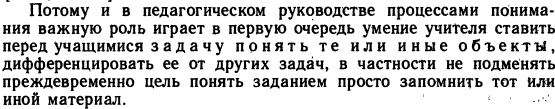 Характеристики понимания
Целенаправленность.
Осознание ограниченности своего понимания, наличие непонимания.
Мотивация.
Активный характер процесса.
Эмоциональная насыщенность.
Использование предыдущего опыта.
Специальные умственные действия.
Осознание ограниченности своего понимания, наличие непонимания
Процесс понимания зависит от того, как осознается учащимися поставленная перед ними задача. От того, какой именно вопрос перед ними возникает, какая задача ими осознается, зависит направление работы их мысли, характер тех умственных процессов, которые при этом активизируются.
Неоднократные повторные объяснения учителем тех или иных утверждений не приводят к настоящему пониманию их учащимися, т.к. последние не осознают тех вопросов, которые перед ними ставит учитель.
Если ученик не осознает поставленного перед ним вопроса или подменяет его каким-либо другим, то и процессы мышления либо не приводятся либо идут не в том направлении, в котором нужно.
Характеристики понимания
Целенаправленность.
Осознание ограниченности своего понимания, наличие непонимания.
Мотивация.
Активный характер процесса.
Эмоциональная насыщенность.
Использование предыдущего опыта.
Специальные умственные действия.
Мотивация
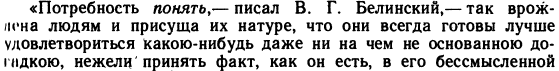 достоверности»
Мотивация
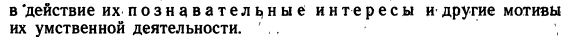 От того, как относится учащийся к заданию, какое значение оно для него приобретает, зависит в значительной степени, как он его осознает и с какой энергией включится в умственную работу
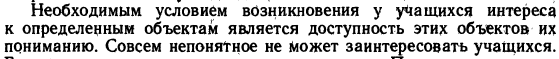 Мотивация
Перед учащимися необходимо ставить проблемы происхождения нового знания, происхождения новых понятий.
Происхождение понятия – это проблема при решении которой и последующем содержательном обобщении способа ее решения возникает данное понятие.
А. И. Герцен: «Понять предмет,— значит раскрыть необходимость его содержания, оправдать его бытие, его развитие»
академики А.Н.Колмогоров и Л.С.Понтрягин о происхождении математических понятий
А.Н.Колмогоров в предисловии к книге А.Лебега «Об измерении величин» писал, «что отрыв в школьном преподавании математических понятий от их происхождения приводит к полной беспринципности и логической дефектности курса».
Л.С.Понтрягин: «Изучение математики без исследования происхождения понятий превращается в профанацию».
Андрей Николаевич был против того, как в новых учебниках вводится понятие дробного и действительного чисел. 
Он считал, что наиболее естественно и понятно начинать изучение этих чисел с проблемы измерения.
Проблема измерения величины в случае, когда мерка не укладывается целое число раз в величине, является происхождением понятия дроби и понятия иррационального числа. 
В учебниках системы развивающего обучения Д.Б.Эльконина-В.В.Давыдова эти числа так и возникают.
Примеры происхождения понятий.
Модуль:
Найти расстояние от числа x до 0 на числовой оси.
Приведение дробей к общему знаменателю:
Сравнить дроби с разными знаменателями.
Логарифм:
Решить уравнение 2x = 5.
Производная функции в данной точке:
Найти угловой коэффициент касательной к графику функции в данной ее точке.
В режиме самостоятельного решения проблемы происхождения понятия
Обширное поле для исследования, которое позволяет вывести детей на новое знание. 
Дети самостоятельно проходят все этапы открытия этого знания
Понимают необходимость каждого этапа, его функцию.
Могут ответить на вопросы: 
«Зачем это знание понадобилось? 
Какие проблемы можно решать при его помощи?». 
То есть, вместе с освоением самого знания автоматически усваивается и способ его применения. 
Поэтому очень важно начинать изучение каждого понятия с его происхождения.
Характеристики понимания
Целенаправленность.
Осознание ограниченности своего понимания, наличие непонимания.
Мотивация.
Активный характер процесса.
Эмоциональная насыщенность.
Использование предыдущего опыта.
Специальные умственные действия.
Активный характер процесса построения понимания
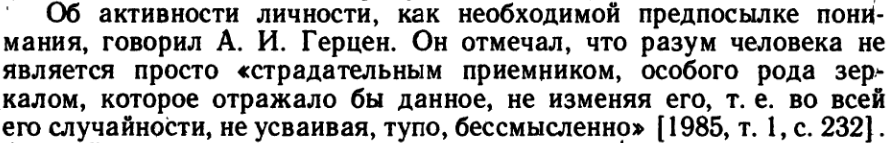 Активный характер процесса построения понимания
Характеристики понимания
Целенаправленность.
Осознание ограниченности своего понимания, наличие непонимания.
Мотивация.
Активный характер процесса.
Эмоциональная насыщенность.
Использование предыдущего опыта.
Специальные умственные действия.
Эмоциональная насыщенность.
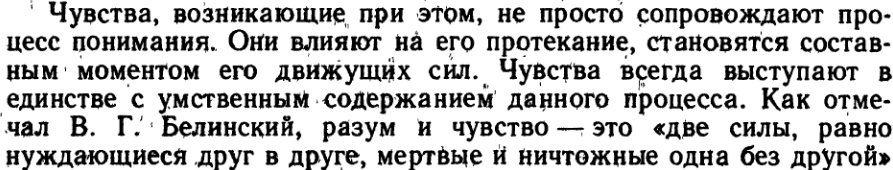 Характеристики понимания
Целенаправленность.
Осознание ограниченности своего понимания, наличие непонимания.
Мотивация.
Активный характер процесса.
Эмоциональная насыщенность.
Использование предыдущего опыта.
Специальные умственные действия.
Использование предыдущего опыта
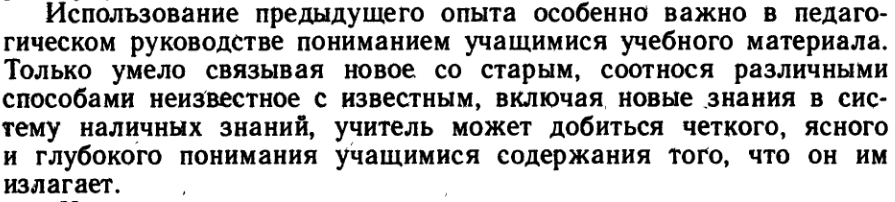 Характеристики понимания
Целенаправленность.
Осознание ограниченности своего понимания, наличие непонимания.
Мотивация.
Активный характер процесса.
Эмоциональная насыщенность.
Использование предыдущего опыта.
Специальные умственные действия.
Специальные умственные действия
С развитием человеческого труда, возникновением новых, собственно человеческих потребностей, зарождением и развитием разных видов познавательной деятельности людей развились и процессы понимания. 
Они превратились в специальные умственные действия, посредством которых человек раскрывает непосредственно не данные ему связи предметов и явлений объективной действительности.
Процессы понимания становятся такими действиями там, где они направляются специальными целями понять те или иные объекты.
Универсальные учебные действия
Универсальные учебные действия
Таким образом, в соответствии со ФГОС понимание является конечным ключевым образовательным результатом. 
Метапредметные и предметные результаты, их смысл и содержание увязываются логически между собой только при условии наличия процесса построения понимания.
Понимание предметного материала возможно только при условии умения выполнять УУД.
Более того УУД более ни для чего непригодны, как только для построения глубокого и ясного понимания содержания предметных теоретических знаний.
Но почему-то этот факт явно во ФГОС нигде не отражен.
Системно деятельностный подход к обучению
Урок постановки учебной задачи
Этап актуализации опорных знаний
Задание постановки учебной задачи
Формулирование проблемы
Формулирование познавательной цели
Решение проблемы
Характеристики понимания
Целенаправленность.
Осознание ограниченности своего понимания, наличие непонимания.
Мотивация.
Активный характер процесса.
Эмоциональная насыщенность.
Использование предыдущего опыта.
Специальные умственные действия.
Технология проведения урока постановки учебной задачи
На этапе актуализации знаний учащиеся решают задания на те известные способы деятельности, которые могут им помочь при конструировании нового неизвестного способа.
Проблемное задание должно быть незаметным, стоять в ряду известных заданий и быть похожим на них.
Если то или иное действие (например, формулирование проблемы) вызывает затруднение, можно выполнять в группах.
Групповая работа обязательно заканчивается защитой версий групп, поэтому у групп должно быть общее задание.
Группы формируются учителем с целью их эффективной работы, построения понимания у всех членов группы.
Технология проведения урока постановки учебной задачи
При обсуждении необходимо доводить ложные версии до логического противоречия. Чем больше ложных версий доведено до логического конца, тем лучше.
В классе учителем должна быть создана атмосфера, помогающая детям строить свое понимание, без боязни задавать вопросы. Учителю необходимо продумать систему поощрения активности детей, особенно поощрения вопросов.
Понимание и зоны актуального и ближайшего развития
Выготский пишет: «Ребенок научился производить какую-либо операцию. Тем самым он усвоил какой-то структурный принцип, сфера приложения коего шире, чем только операции того типа, на которых этот принцип был усвоен. Следовательно, совершая шаг в обучении, ребенок продвигается в развитии на два шага, т.е. обучение и развитие не совпадают»
Из этого несовпадения Выготский выводит представления об уровне актуального развития и о зоне ближайшего развития. 
В свете приведенных размышлений зона ближайшего развития учащегося может быть представлена как «горизонт понимания»    (Э. Гуссерль).
Использование технологии СДПО при подготовке к ГИА
Открытие нового знания
Повторение
Решение незнакомого задания
Задание № 3
Дидактические материалы для программы одной из групп
Для каждого пункта программы группы № 1 (на 4 или 5) подобрать дидактику. Причем для 2-х – 3-х пунктов программы необходимо разработать проект урока самостоятельного решения незнакомого задания КИМов ОГЭ или ЕГЭ или проект урока повторения/открытия нового знания.
Или
К программе для слабой группы для некоторых пиковых по прошлому учебному году номеров КИМов ОГЭ или ЕГЭ (количество таких номеров должно быть избыточным для получения оценки «удовлетворительно») подобрать (разработать) дидактику по технологии «Не 2 на ОГЭ».
Консультации при необходимости по почте, по сети вконтакте.
Литература
При разработке презентации автор использовал цитаты из следующих монографий и учебников:
Бершадский М.Е. Понимание как педагогическая категория (Мониторинг когнитивной сферы: понимает ли ученик, что изучает?) – М.: Центр «Педагогический поиск», 2004. – 176 с. – (Серия «Библиотека образовательных технологий»).
Зинченко В.П. (при участии Горбова С.Ф., Гордеевой Н.Д.) Психологические основы педагогики (Психолого-педагогические основы системы развивающего обучения Д.Б.Эльконина-В.В.Давыдова): Учеб. пособие. – М.: Гардарики, 2002. – 431 с.
Костюк Г.С. Избранные психологические труды. – М.: Педагогика, 1988. – 304 с.
Г. Лебег Об измерении величин. Под ред. А.Н. Колмогорова. – М.: Государственное учебно-педагогическое издание. – 1938. – 208 с.